Working Capital Management
Dr. Manish Dadhich
Sir Padampat Singhania University
Practical problems
It is important to measure working capital cycle for management of working capital. The financial statements i.e., Profit and Loss Account and Balance Sheet, can guide us to measure working capital cycle.
The steps involved in the determination of the operating cycle are shown below:
Steps
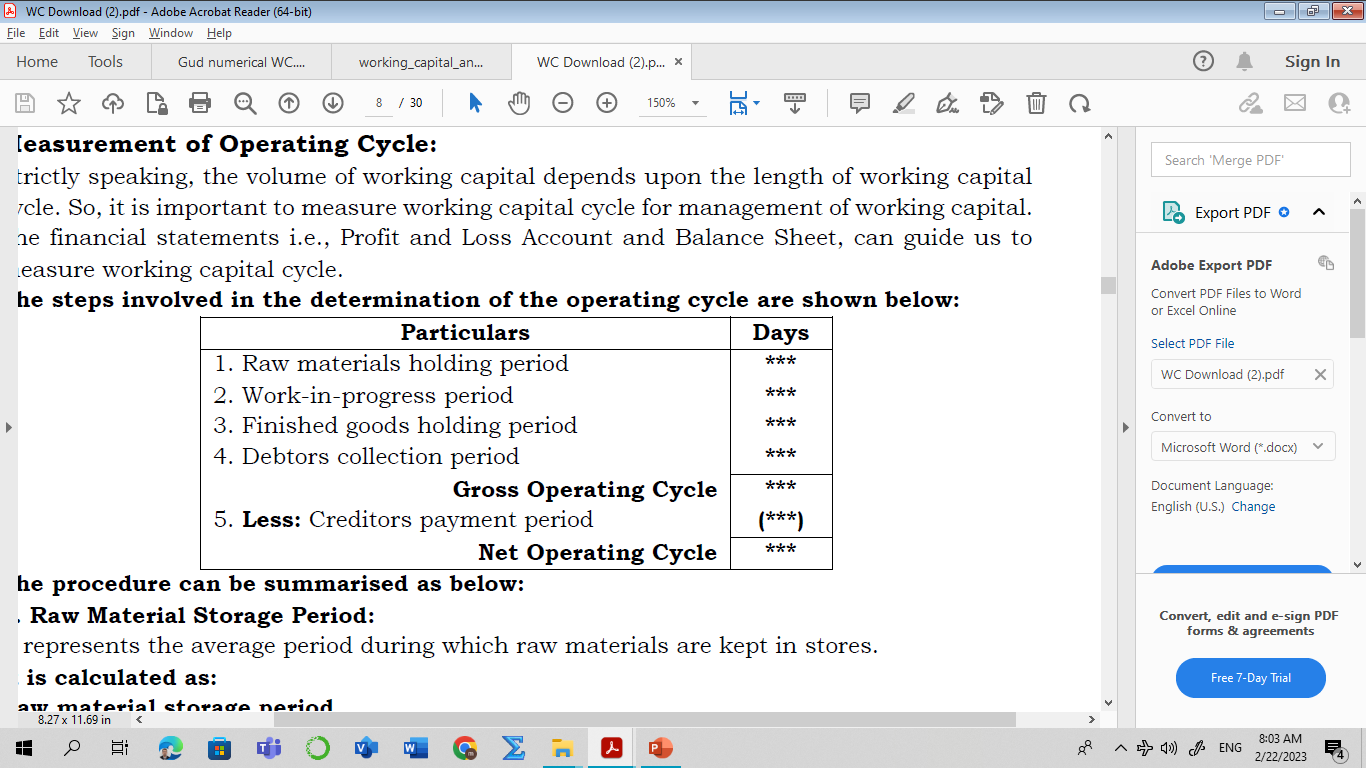 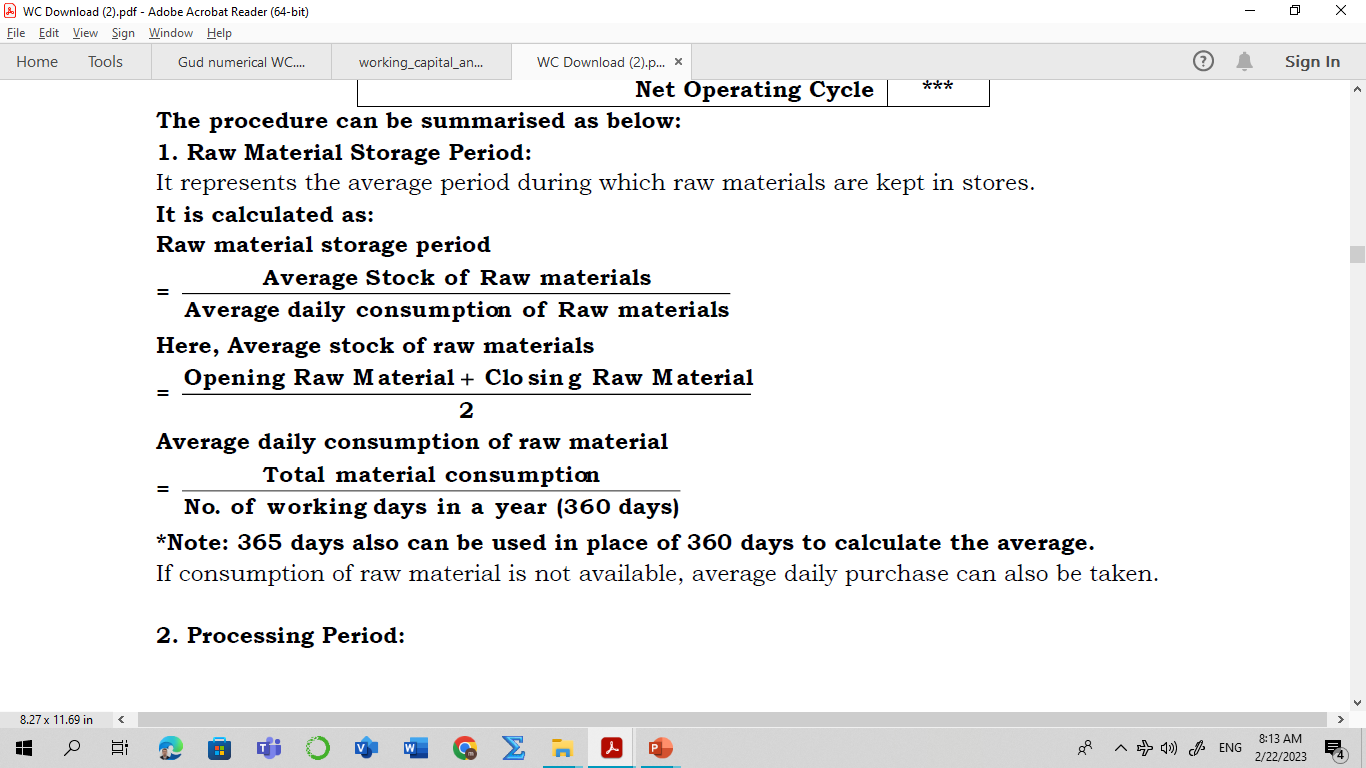 2. WIP
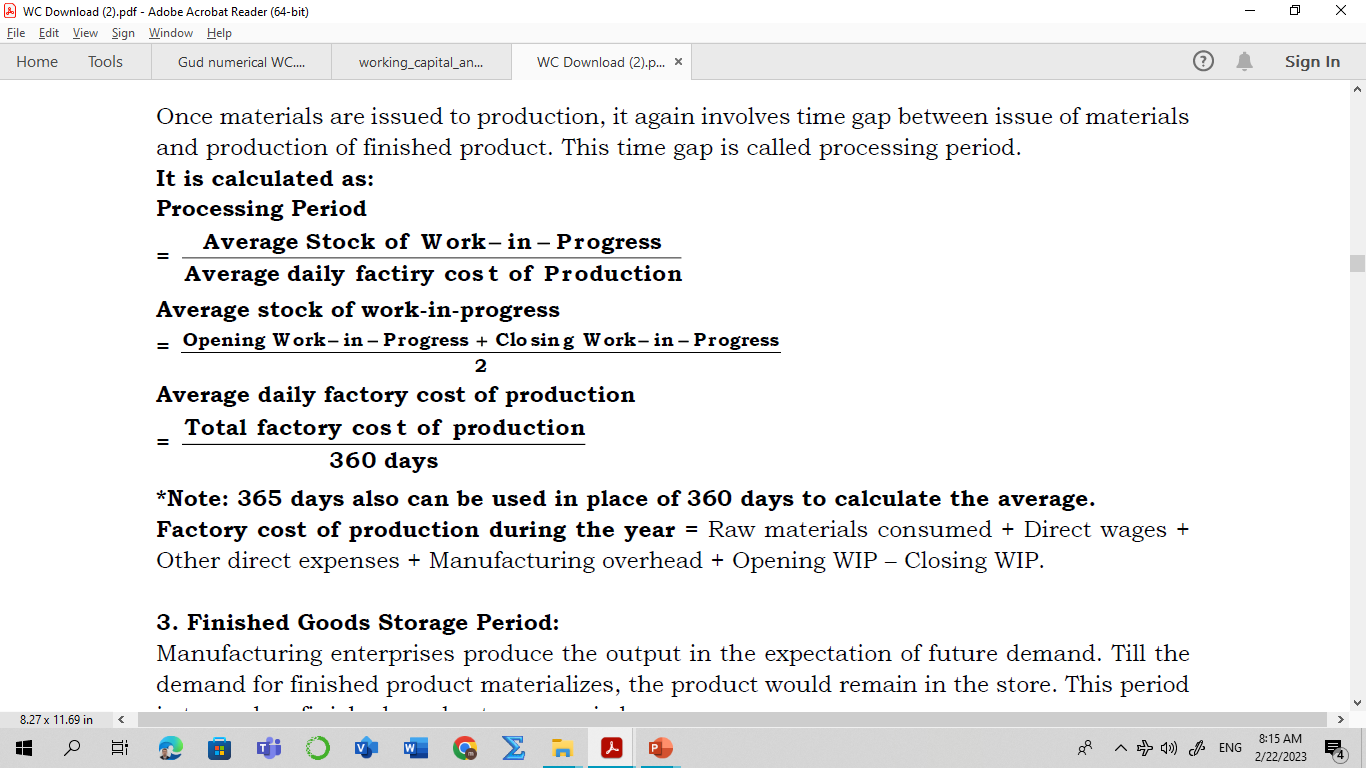 3. Finished Goods Storage Period
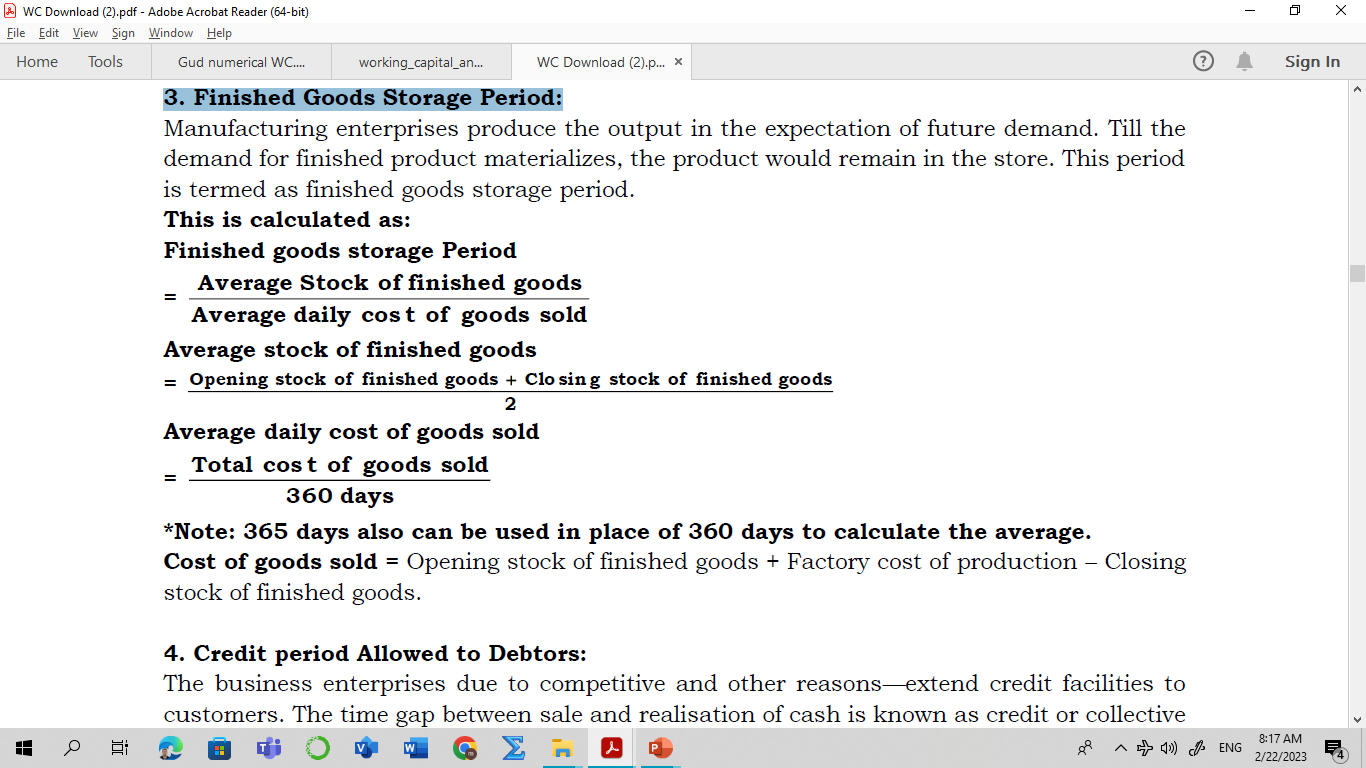 4. Credit period Allowed to Debtors
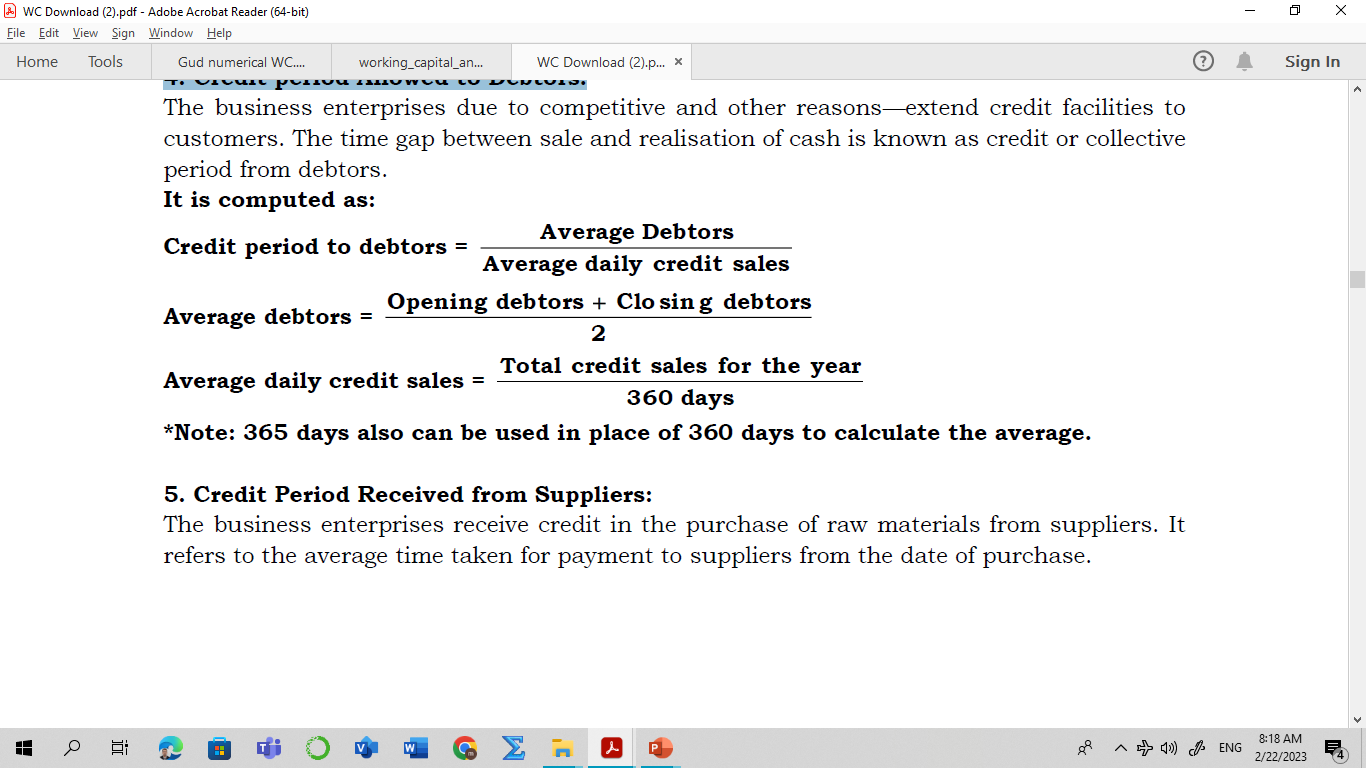 5. Credit Period Received from Suppliers:
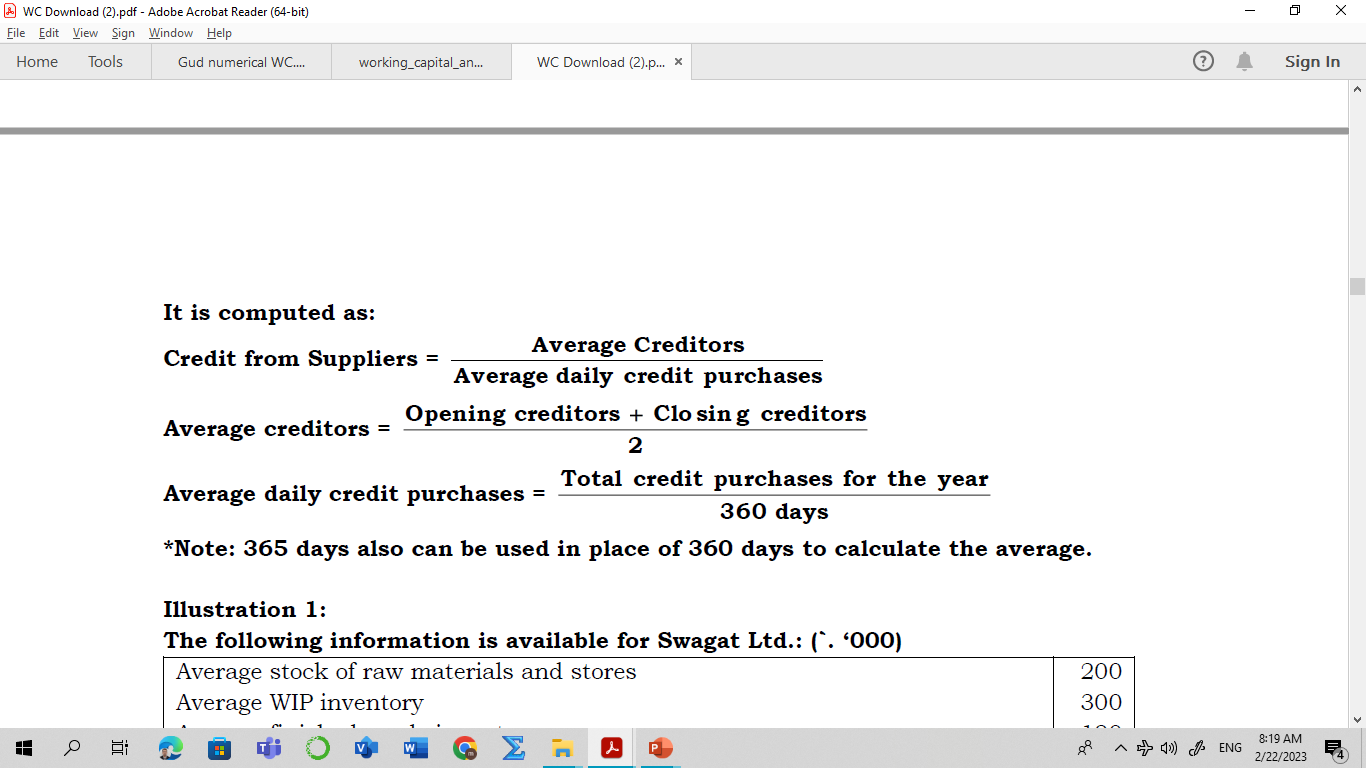 lustration 1: The following information is available for Anderson Ltd.: (`. ‘000)
Average stock of raw materials and stores 				200 	
Average WIP inventory 							300 	
Average finished goods inventory 					180 	
Average accounts receivable 						300 	
Average accounts payable 						180 	
Average raw materials and stores purchase on credit and consumed per day 										10 	
Average WIP value of raw materials committed per day 														12.5 	
Average cost of goods sold per day 					18 	
Average sales per day 							20
You are require to calculate:
(i) Duration of raw material stage 
(ii) Duration of WIP stage 
(iii) Duration of Finished goods stage 
(iv) Duration of accounts receivable stage 
(v) Duration of accounts payable stage, and 
(vi) Duration of operating cycle.
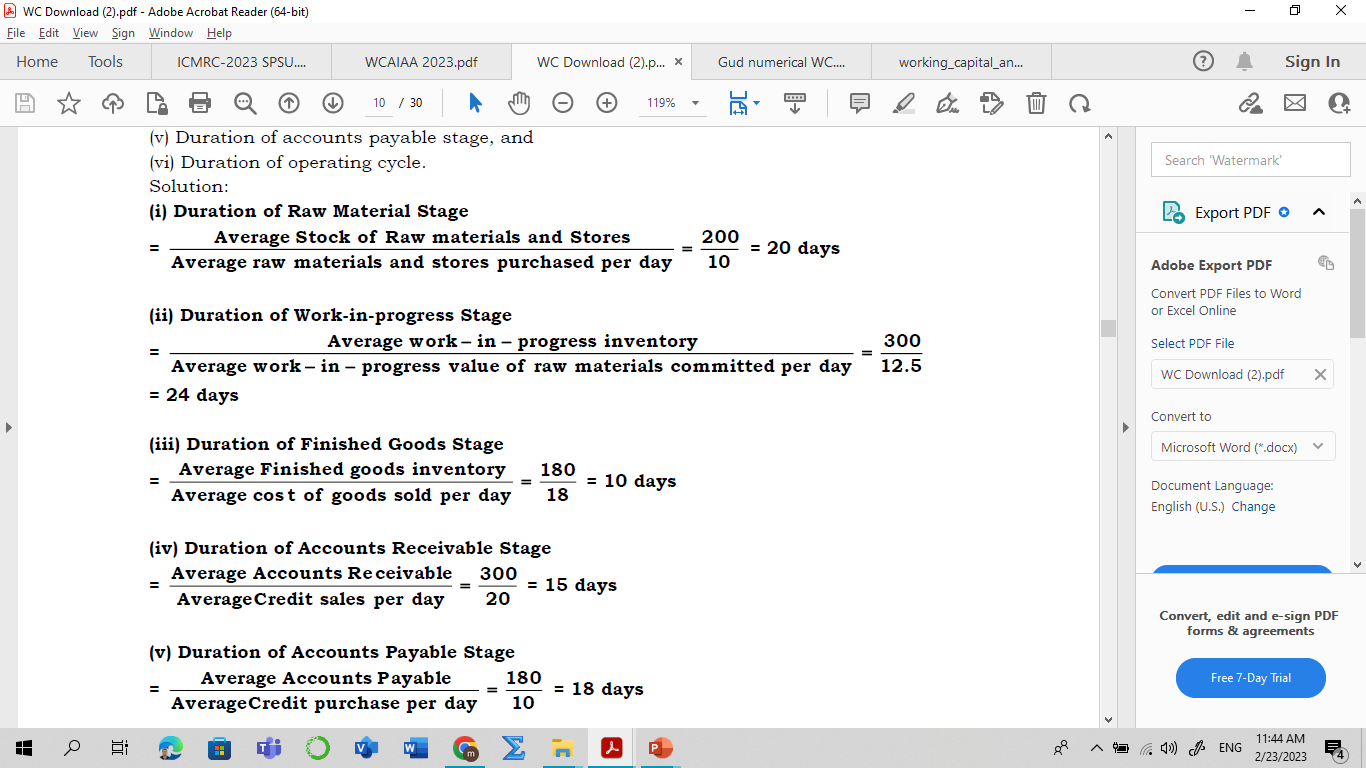 Solution
(vi) Duration of Operating Cycle 
= (i) + (ii) + (iii) + (iv) – (v) 
= 20 days + 24 days + 10 days + 15 days – 18 days = 51 days
Q.2 Compute the operating cycle and working capital requirement of Johnson & Co.
Period cover: 							365 days
Average time allowed by supplier: 				16 days
Average total of debtor outstanding				48,000
Raw material consumption					4,40,000
Total Production cost						10,00,000
Total cost of goods sold						10,50,000
Sales for the year							16,00,000
Value of average stock maintained
Raw material							32,000
WIP									35,000
Finished goods							26,000
Computation of operating cycle period
(i) Material storage period= Av. stock of raw material/daily av. consumption
					32,000/(4,40,000 ÷ 365)		=27 Days
(ii) WIP storage period = Av. stock of WIP/daily av. Production cost
					35,000/(10,00,000 ÷ 365)	=13 Days
(iii) Finished goods SP = Av. Stock of FG/ daily Av. Cost of sales
					26,000/ (10,50,000 ÷ 365)	=9 Days
(iv) Debtor collection period = average debtor/ sales per day
					48,000/(16,00,000 ÷ 365)	=11 Days
(v) Credit payment period						= 16 Days
Operating cycle period
Material storage period	 	= 27 days
WIP storage period			=13 days
FG storage period			=09 days
Debtor collection period		=11 days
Total					=60 days
Less:
Creditor payment period		=16 days
 Operating cycle period			=44 days
Number of operating cycle per year	365/44 	= 8.3 times

Total operating expenses					=10,50,000

Working capital requirement 
	=total operating expenses/no of operating cycle in a year
	= 10,50,000  ÷ 8.3
	= 1,26,500
lustration 3: The following information is available for Peterson & Co.:(`. ‘00)
Average stock of raw materials and stores 				300 	
Average WIP inventory 							350 	
Average finished goods inventory 					190 	
Average accounts receivable 						310 	
Average accounts payable 						190 	
Average raw materials and stores purchase on credit and consumed per day 										12 	
Average WIP value of raw materials committed per day 														14	
Average cost of goods sold per day 					18 	
Average sales per day 							22
You are required to calculate:
(i) Duration of raw material stage 
(ii) Duration of WIP stage 
(iii) Duration of Finished goods stage 
(iv) Duration of accounts receivable stage 
(v) Duration of accounts payable stage, and 
(vi) Duration of operating cycle.
Thank You